Please fill in the boxes with the correct terms.
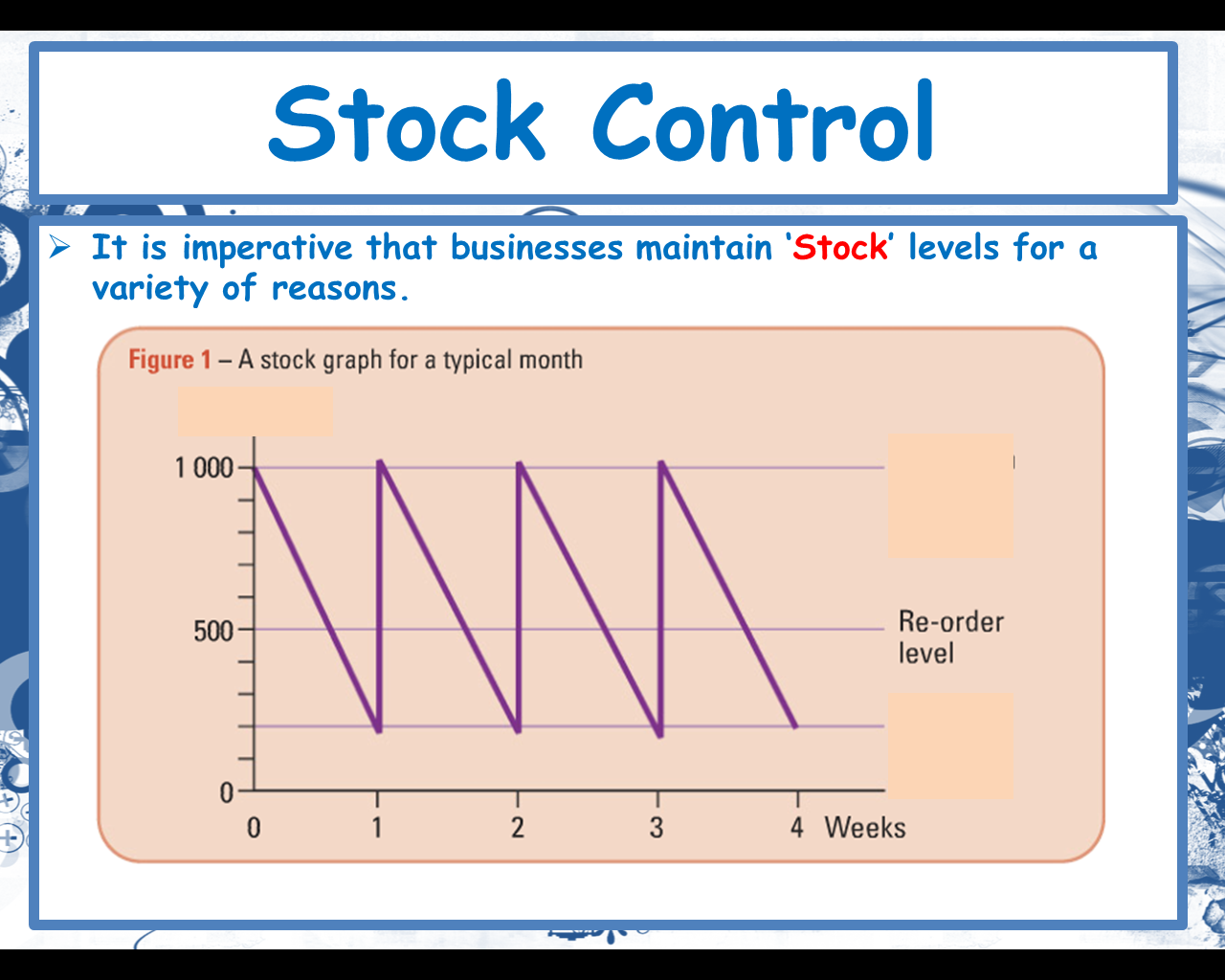